Semantisatieverhaal AA:
In de kerstvakantie gaan weer veel mensen op reis. Ze gaan vaak met de auto of de trein. Maar er zijn ook veel mensen die met het vliegtuig gaan. Ik las in de krant dat de mensen van Schiphol (het vliegveld, extra klik) in de kerstvakantie 3 miljoen reizigers verwachten. Een reiziger is iemand die een reis maakt. Drie miljoen reizigers, dat zijn alle mensen die met het vliegtuig aankomen of vertrekken, maar ook mensen die overstappen op een ander vliegtuig. Als je alleen de mensen die vertrekken telt, dan zijn dat ruim, iets meer dan 60.000 mensen per dag. Deze mensen willen met zijn allen duizenden, heel veel voorwerpen meenemen in het vliegtuig. Het voorwerp, zo noemen we het ding, je kunt het zien en pakken. Daarom moet iedereen altijd langs de beveiliging voordat hij of zij in het vliegtuig mag. (de beveiliging, extra klik) De mensen van de security (zo noemen we beveiliging op Schiphol) ontdekken dan ook van alles wat mensen proberen mee te nemen. Ze ontdekken allemaal verschillende dingen. Hier zie je allerlei dingen die verboden zijn in een vliegtuig.In voorgaande jaren, in eerdere jaren was het vaak zo druk bij de beveiliging dat reizigers uren moesten wachten. Dit jaar is het mogelijk dat je vanuit huis, met je telefoon meldt hoe laat je op Schiphol zal zijn. Melden betekent laten weten, vertellen. Je kunt dan een tijd afspreken zodat de mensen van de beveiliging je al staan op te wachten. Handig toch? Wie van jullie gaat in de kerstvakantie eigenlijk op reis?
AA
[Speaker Notes: Woordenoverzicht:

de reiziger: iemand die een reis maakt
voorgaand: eerder
het voorwerp: het ding, je kunt het zien en pakken
duizenden: heel veel
van alles: allemaal verschillende dingen
melden: laten weten, vertellen
ruim: iets meer dan]
Gerarda Das
Marjan ter Harmsel
Mandy Routledge
Francis Vrielink
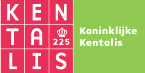 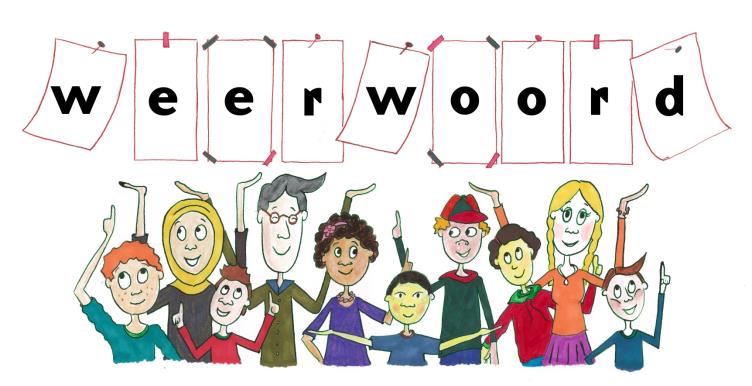 Week 51 – 19 december 2023
Niveau AA
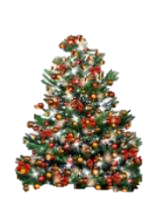 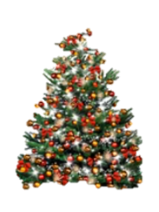 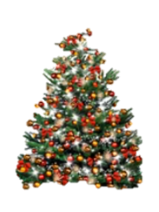 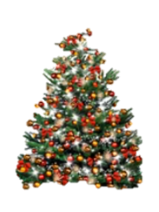 de reiziger
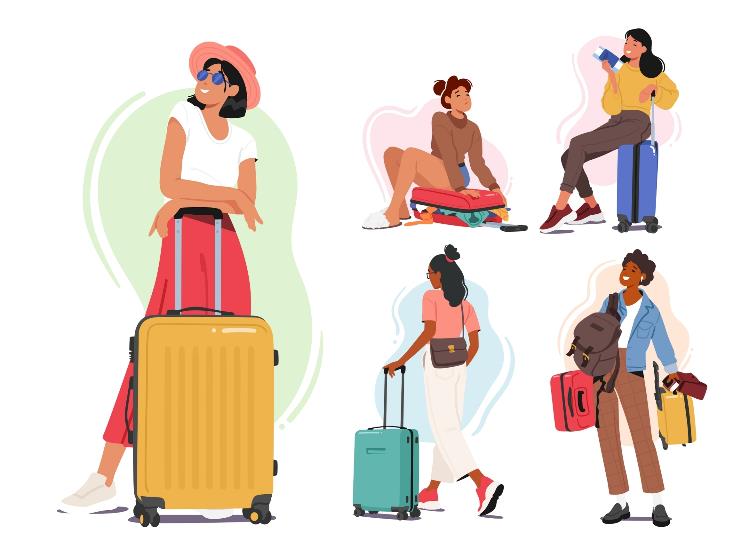 ruim
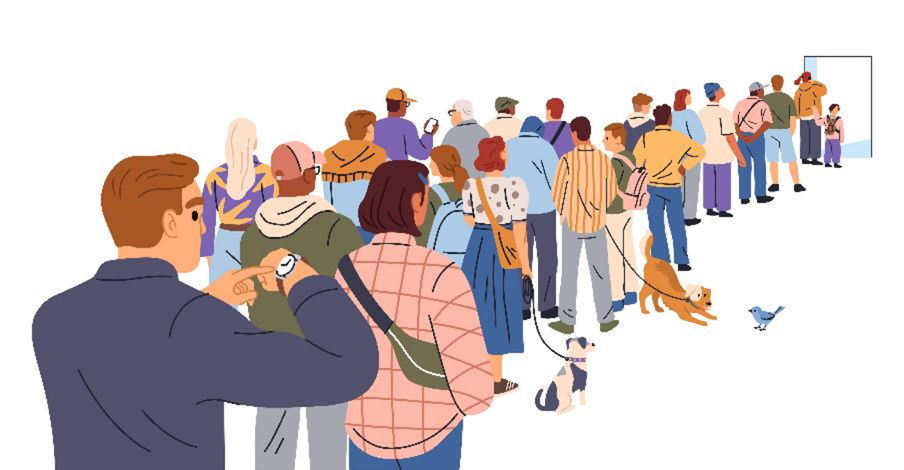 security
60.521 reizigers
duizenden
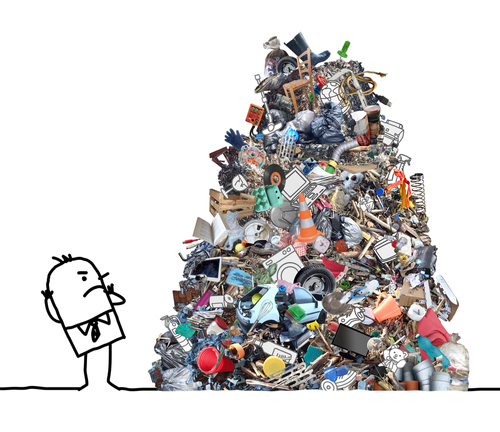 het voorwerp
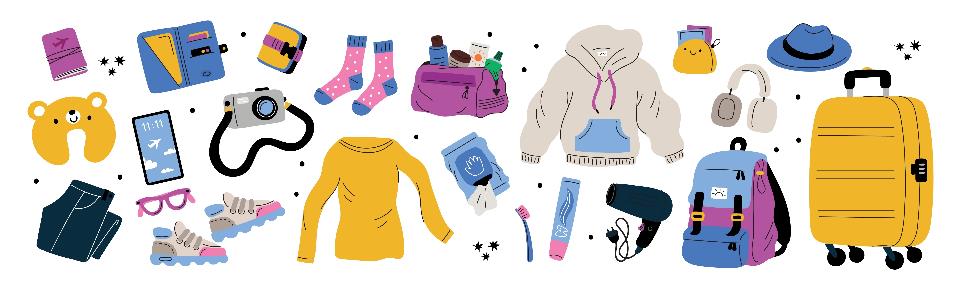 Beveiliging / Security
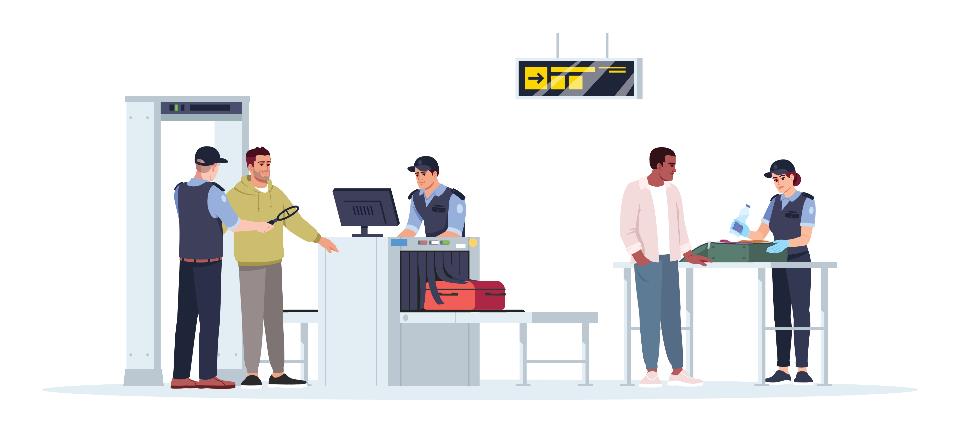 van alles
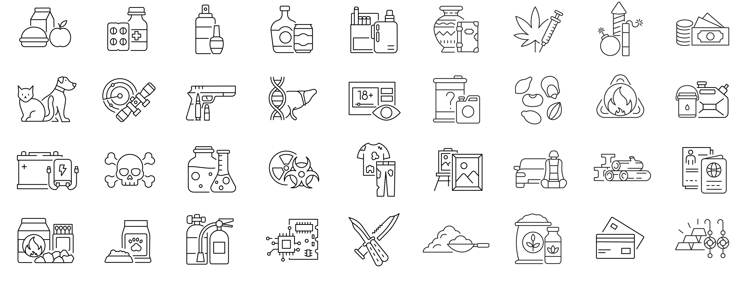 voorgaand
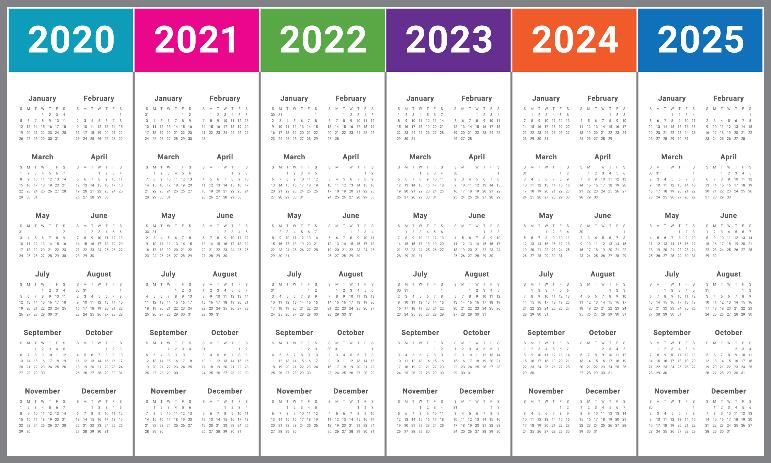 melden
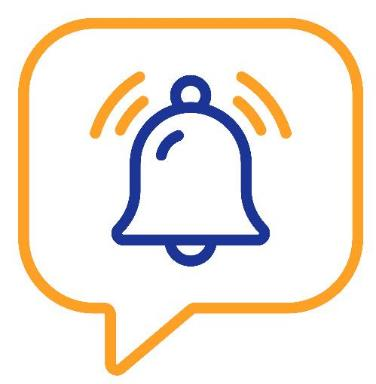 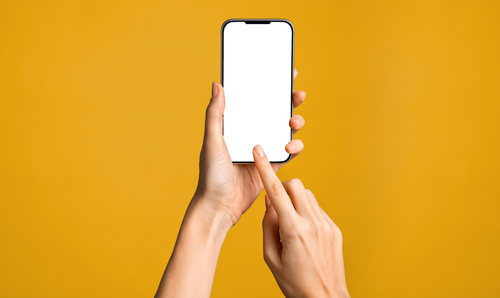 Aanwezig
O 2 uur
O 3 uur
O 4 uur
X  5 uur
O 6 uur
O 7 uur
Op de woordmuur:
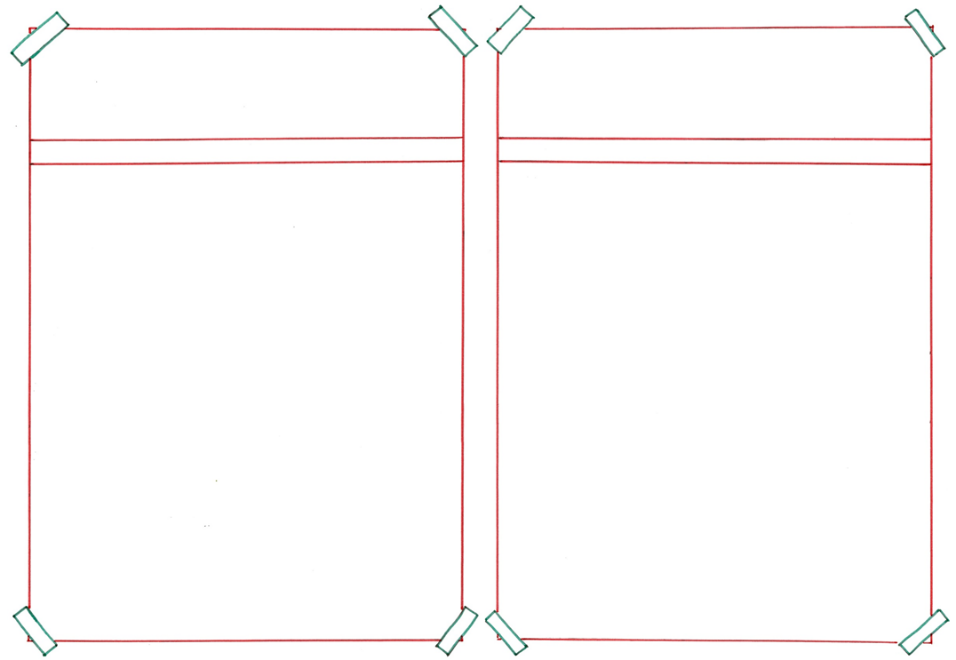 ruim
exact
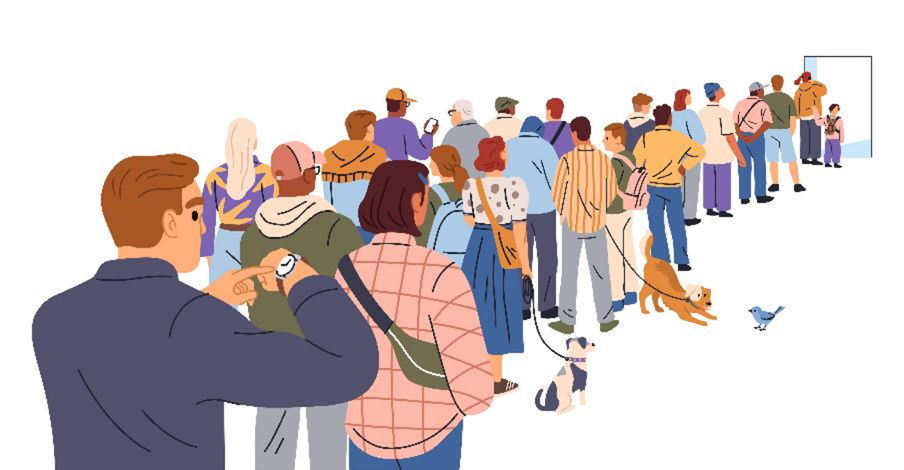 = iets meer dan

  
 
 

 

Ruim 60.000 reizigers vertrekken elke dag vanaf Schiphol.
= precies
 
 
 
 
 
  



Het zijn er exact 60.521.
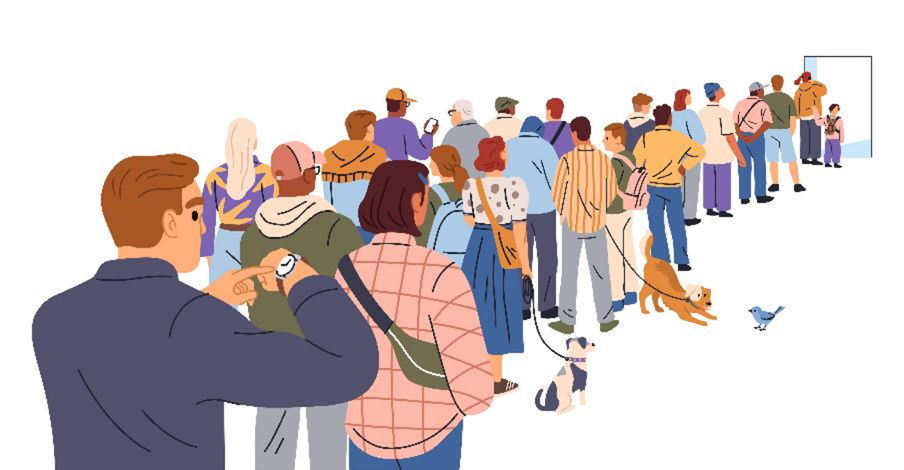 exact 60.521
ruim 60.000
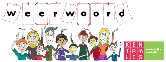 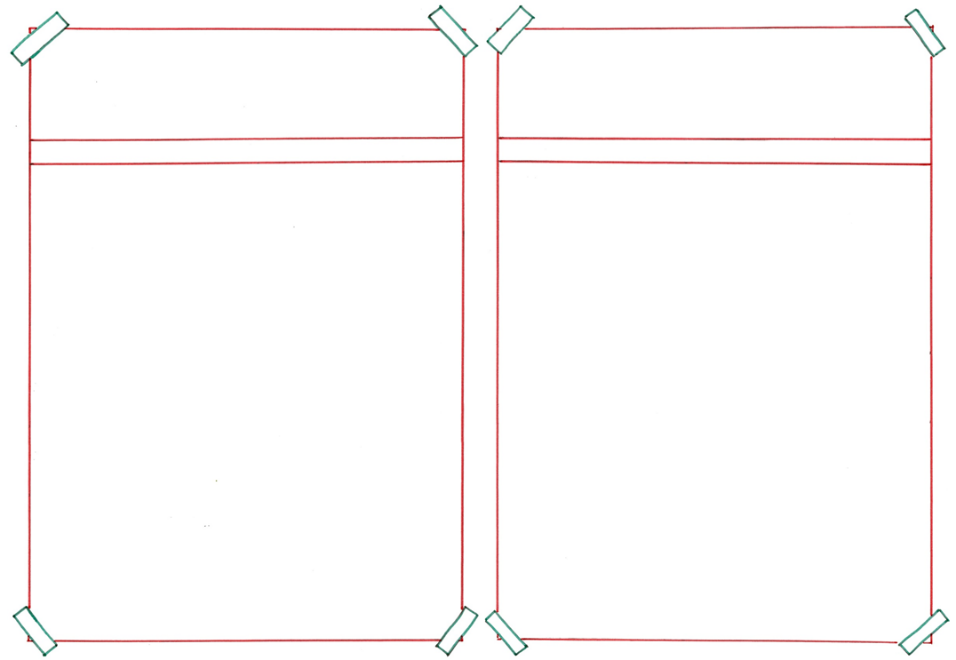 melden
verzwijgen
= niet laten weten, niet vertellen
 
 
 
 
  



Hij verzwijgt hoe laat hij op Schiphol is.
= laten weten, vertellen

  
 
 
 
   
Je kunt melden hoe laat je bij de beveiliging bent.
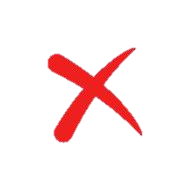 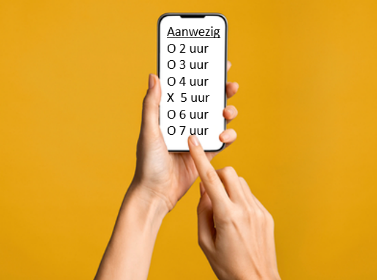 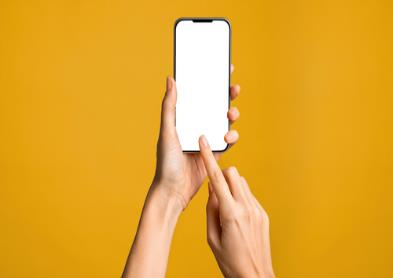 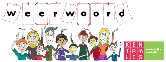 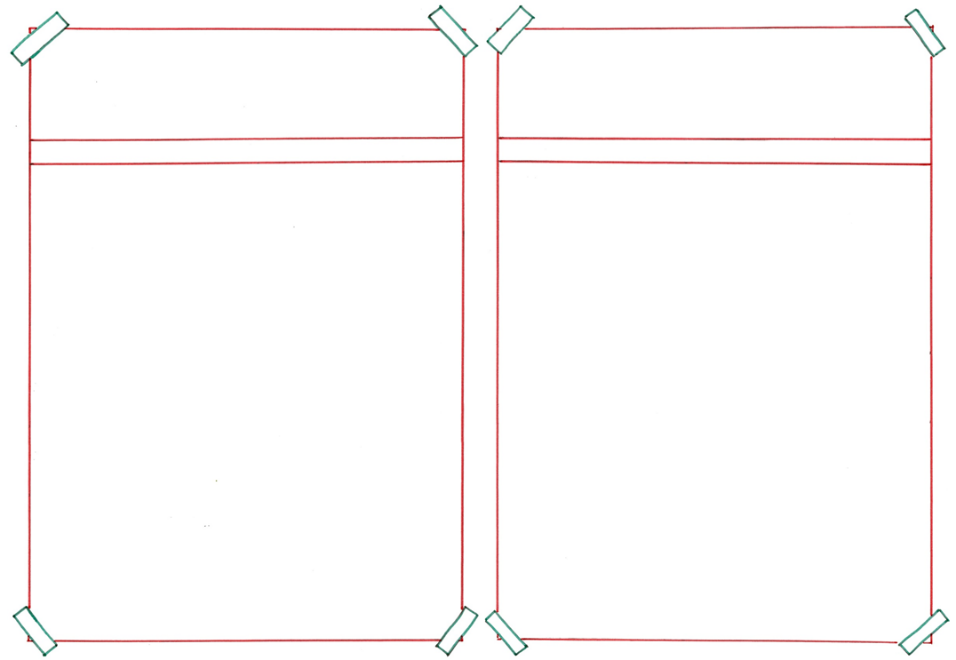 voorgaand
volgend
= later
 
 
 
 
  




Vanaf volgend jaar is het veel minder druk.
= eerder

  
 
 
 
   
In voorgaande jaren moesten reizigers uren wachten.
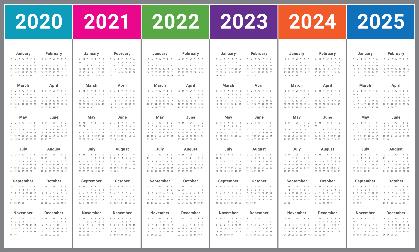 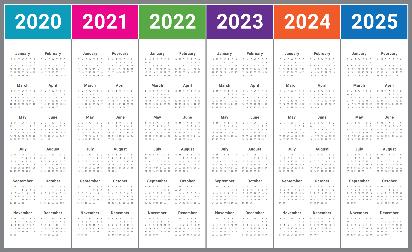 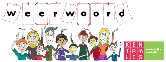 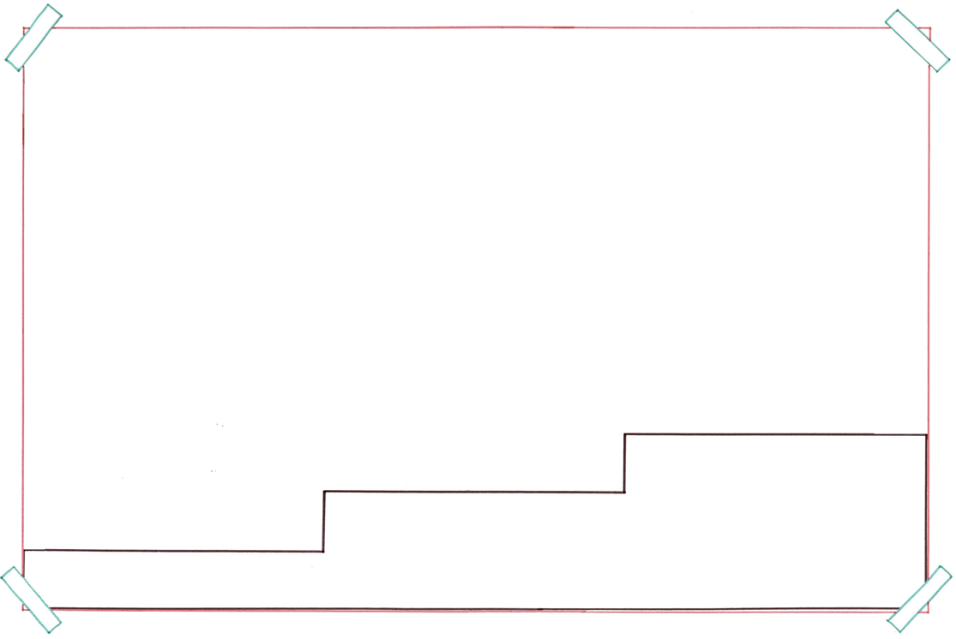 Er staan tientallen koeien in de wei, er staan honderden mensen in de rij en er liggen duizenden voorwerpen bij de beveiliging.
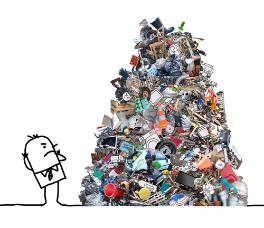 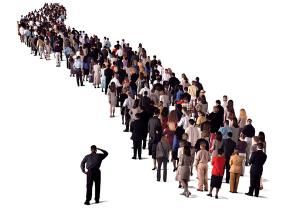 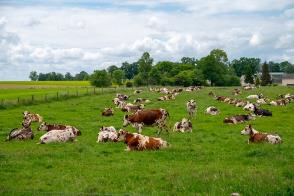 duizenden
honderden
= heel veel
tientallen
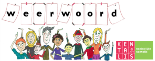 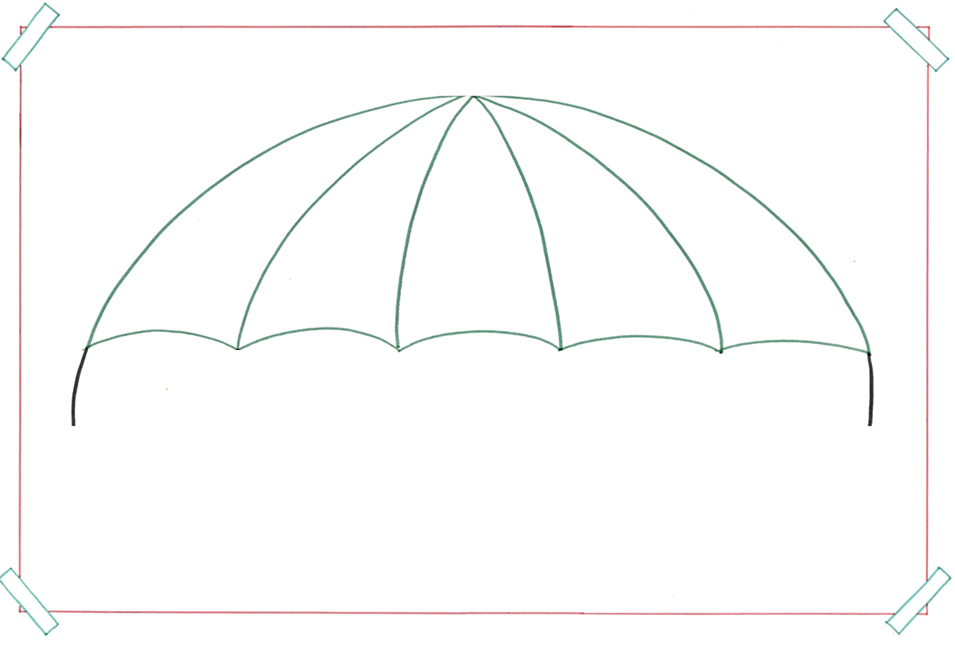 het voorwerp
= het ding, je kunt het zien en pakken
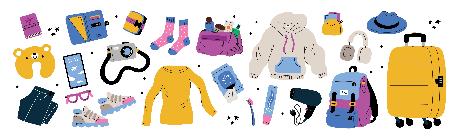 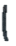 de wandelstok
de toilettas
de duikbril
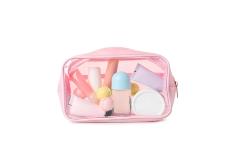 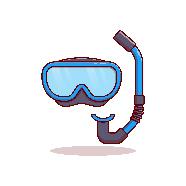 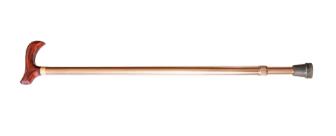 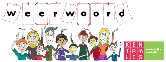 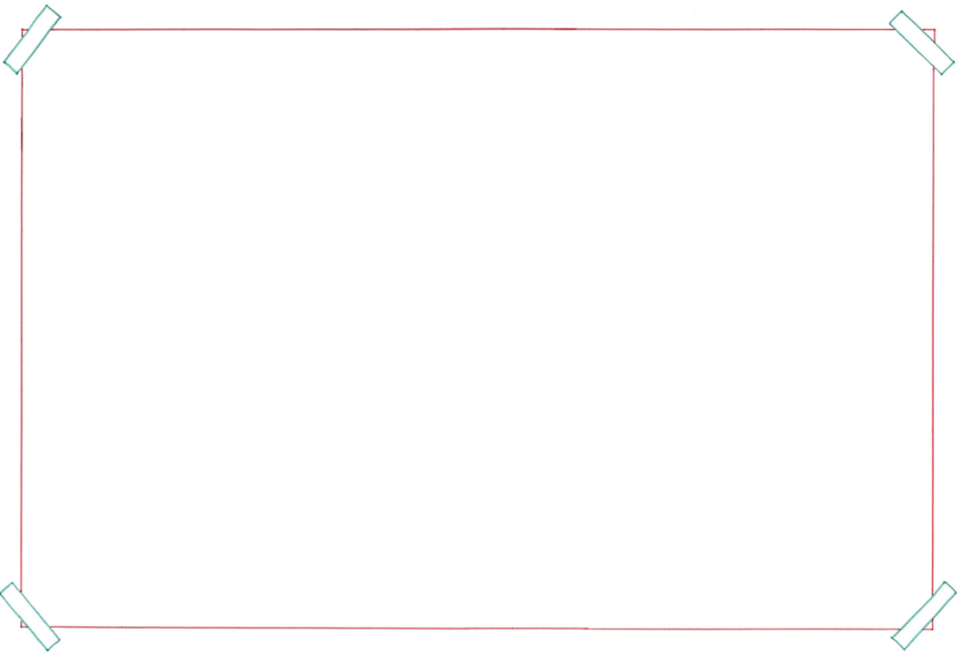 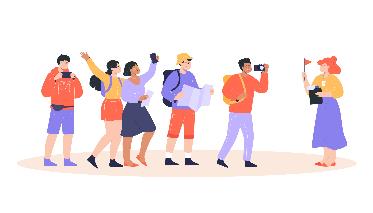 de toerist
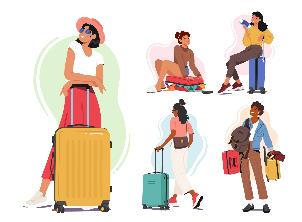 de reiziger
= iemand die een reis maakt
het ticket
de attractie
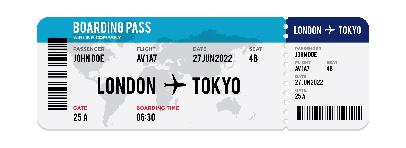 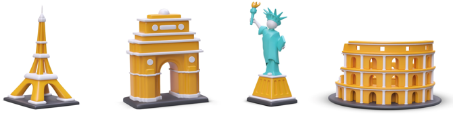 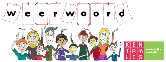 van alles= allemaal verschillende dingen









Er is van alles verboden om mee te nemen 
in een vliegtuig.
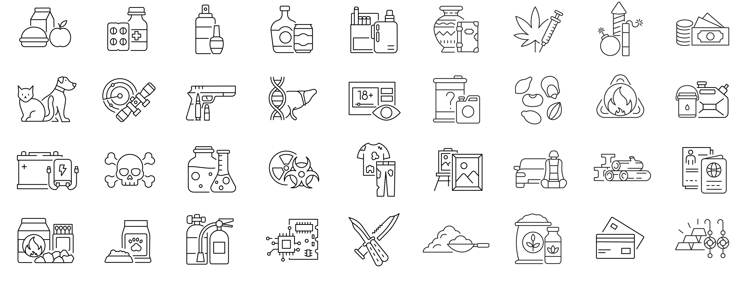 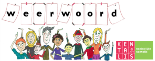